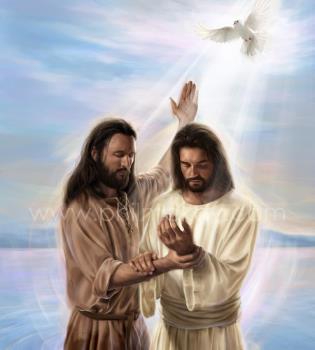 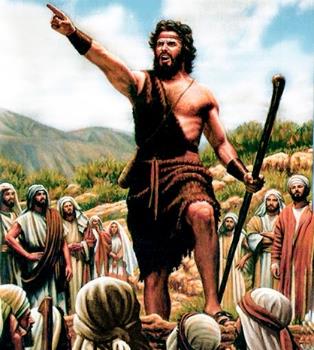 福音
的开始
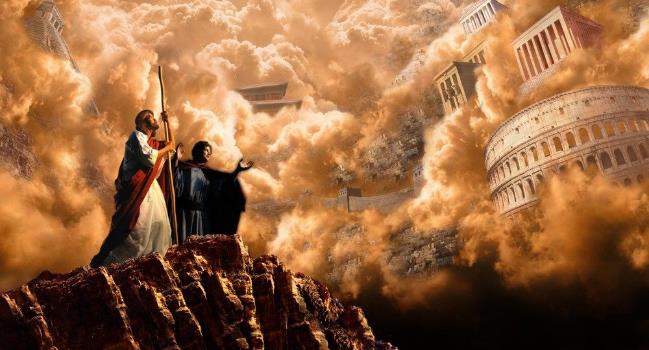 二零二四年年 七 月六 日的第 一 课
“约翰下监以后，耶稣来到加利利，宣传 神的福音，
说：“日期满了， 神的国近了！你们当悔改，信福音！ ” ( 马可福音 1:14, 15, )
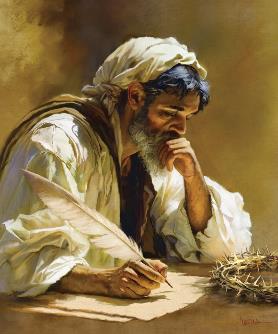 马可福音是叙述耶稣生平的四福音书中最短的一本。
这是一个快速、敏捷、动态、压缩的故事。场景在我们眼前一闪而过。您不能错过任何细节，因为只包括真正重要的细节。
简而言之，马可福音是 21 世纪的福音，当时间就是金钱时，一切都发生得很快。让我们利用这段时间学习最宝贵的东西：“神的儿子，耶稣基督福音的起头”（马可福音 1：1)。
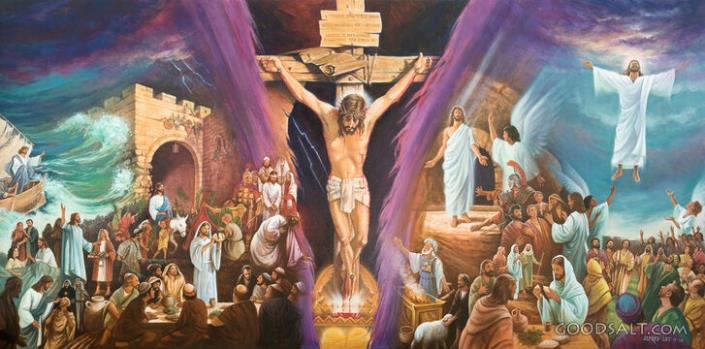 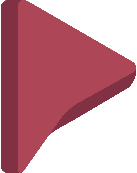 福音书的作者:
失败的宣教士。
于事工有益处。
福音的开始:
准备工作。 马可福音 1:1-8。
洗礼。 马可福音 1:9-13。
信息。马可福音 1：14-15。
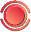 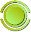 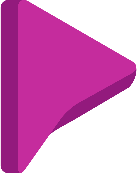 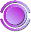 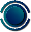 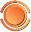 福音书的作者
失败的宣教士
“巴拿巴和扫罗办完了他们供给的事，就从耶路撒冷回来，带着称呼马可的约翰同去。” ( 使徒行传· 12:25)
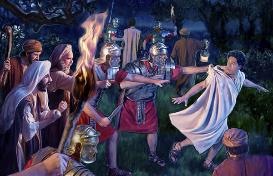 像其他传道人一样，马可没有以自己的名字自称。当他所讲述的事件发生时，他还是个男孩，他可能是通过与使徒彼得的亲近关系了解到的（彼前 5：13）。
马可。约翰的母亲是耶路撒冷一个地方的主人，在彼得被监禁之际，教会聚集在她那里祈祷（使徒行传 12：12)。
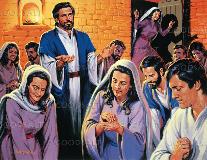 此后不久，巴拿巴和扫罗（他们要把一笔捐款带去耶路撒冷）把马可。约翰带到安提阿去（使徒行传12：25)。
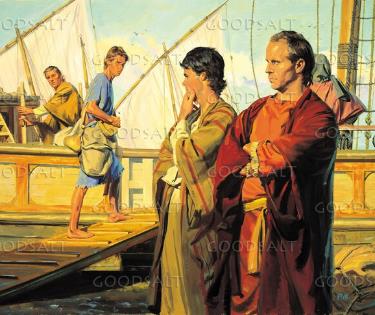 在安提阿，当圣灵呼召巴拿巴和扫罗在外邦人中传教时，他们带着马可。约翰同行（使徒行传13：2-5)。
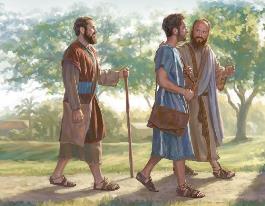 但事实证明，宣教士的生活对年轻的马可来说非常艰难，他因此决定返回耶路撒冷（使徒行传13：13）。
于事工有益处
“ 独有路加在我这里。你来的时候，要把马可带来，因为他在传道的事上于我有益处” ( 彼得后书 4:11)
当保罗提出第二次宣教之旅时，他拒绝接受马可同行（使徒行传 15：36-38）。保罗需要坚强的帮助者，他们必须成为支持者，而不是负担。马可并不符合这个要求。
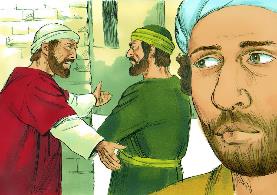 然而，巴拿巴确信他的侄子马可有足够的潜力成为一名优秀的宣教士。于是他带着马可去了塞浦路斯，而保罗和西拉则去了亚细亚（使徒行传15：39-41)。
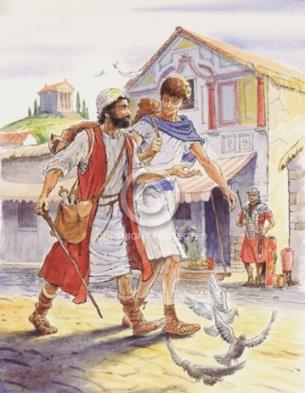 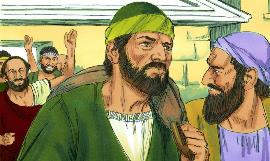 我们不知道接下来发生了什么，但我们知道巴拿巴是对的。通过他在书信中三次提到马可，保罗开始认为马可“对事工有益处”，是一个有效的伙伴（西 4：10; 腓利门书 24; 提摩太后书 4：11）。
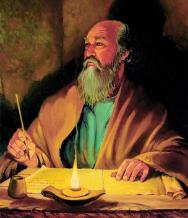 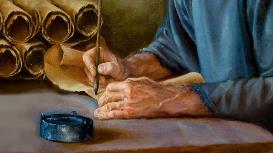 多亏了这第二次机会，今天我们方可以欣赏到马可福音激动人心的故事。
福音的开始
准备工作
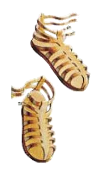 “他传道说：“有一位在我以后来的，能力比我更大，我就是弯腰给他解鞋带也是不配的。” ( 马可福音 1:7)
马可首先向我们介绍上帝为祂儿子的道路所作好的准备（马可福音 1：1-2; 玛 3：1）。这是从天庭开始的道路，一路将耶稣基督带到十字架上，然后再回到天上再次被接纳（马可福音16：19)。
为了预备这条道路，上帝拣选了施洗约翰，“在旷野有人声喊着说”（可 1：3; 赛 40：3)。
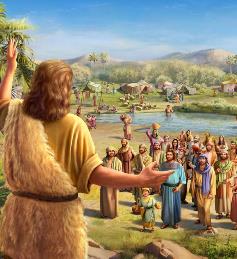 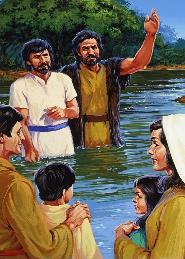 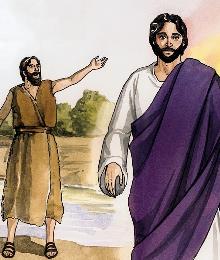 在耶稣开始为我们献出生命的道路之前，约翰通过引导人们悔改并邀请他们受洗来预备他们的心（马可福音1：4-6).
他预备他们接受神的儿子：是比约翰自己更强大;更有价值; 并且他会用更有效的洗礼来施洗（马可福音 1：7-8)。
洗礼
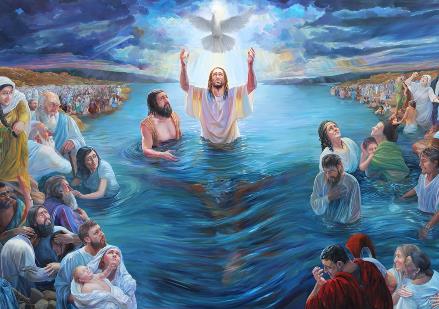 “那时，耶稣从加利利的拿撒勒来，在约旦河里受了约翰的洗。”
 ( 马可福音 1:9)
耶稣以一种壮观的方式开始了他的旅程：父神将他呈现为上帝的儿子，圣灵以实体的形式显现他的存在（马可福音1：10-11）。从一开始，耶稣就被呈现为一个有神圣位格的上帝，上帝的儿子。但他也被呈现为一个人:
这就是耶稣呈现在我们面前的方式：完全的神性和完全的人性。他既是救主，又是弟兄，既是主又是榜样。这是上帝对人类的爱的充分启示。
«降在基督身上的荣光，乃是上帝爱我们的保证，使我们知道祈祷的力量──人的声音怎样能达到上帝耳中，我们的恳求怎样能蒙天庭的应允。……当我们祈求帮助以抵挡试探时，那从敞开着的天门照在我们救主身上的光辉也必照在我们身上。那曾对耶稣说话的声音也向每一个相信的人说：“这是我的爱子，我所喜悦的。”»
怀爱伦（一同在天上—上帝拣选了我，一月二十日）
信息
70 个七= 490 年
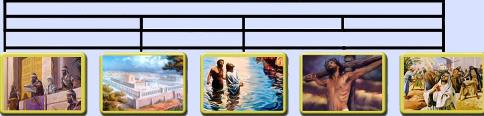 一七之半
62个七
一七之半
七个七
7 年
434 年
49 年
“约翰下监以后，耶稣来到加利利，宣传 神的福音。” 
( 马可福音 1:14)
引用 七十个七的预言（但 9：24）。
从公元前457年亚达薛西所颁布的法令开始，到弥赛亚受膏，总共过了69个七（25节）。
这在公元27年耶稣的洗礼中应验了。一七之半后，公元31年，耶稣死了（27节）。
呼召我们积极参与圣约，通过对耶稣的信仰接受宽恕。
救恩之约开始实现的应许。
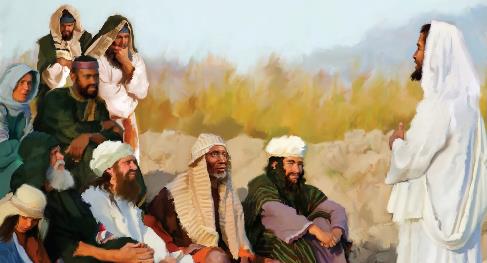 我们目前的信息也包括这三个方面：日期满了;耶稣要来了;我们必须悔改并相信，这样我们才能与他一同回去天国。
“基督传道的主题是：“日期满了，上帝的国近了！你们当悔改，信福音。”救主亲自所传的福音，是以预言为根据的。他所宣布已经满了的“日期”，就是天使加百列对但以理所说的那个日期。。
正如基督第一次降临的信息，宣告了他恩典之国的来临。照样，他第二次降临的信息，宣告了他荣耀之国的来临。而且两次的信息，都是以预言为根据的。"
怀爱伦（历代愿望，原文233，234面）